Välkommen till Riksstrokes webbinarium
Tema: Aktuella data från Årsrapporten 2021

Mia Von Euler Riksstroke, Örebro Universitet Registerhållare Riksstroke
Praktisk information
Ställ dina frågor i chatten alt använd ”handen” om du vill ställa en fråga 
Mikrofoner mutade
Mötet spelas in
Stroke 2010-2021
Målnivåer
TIA
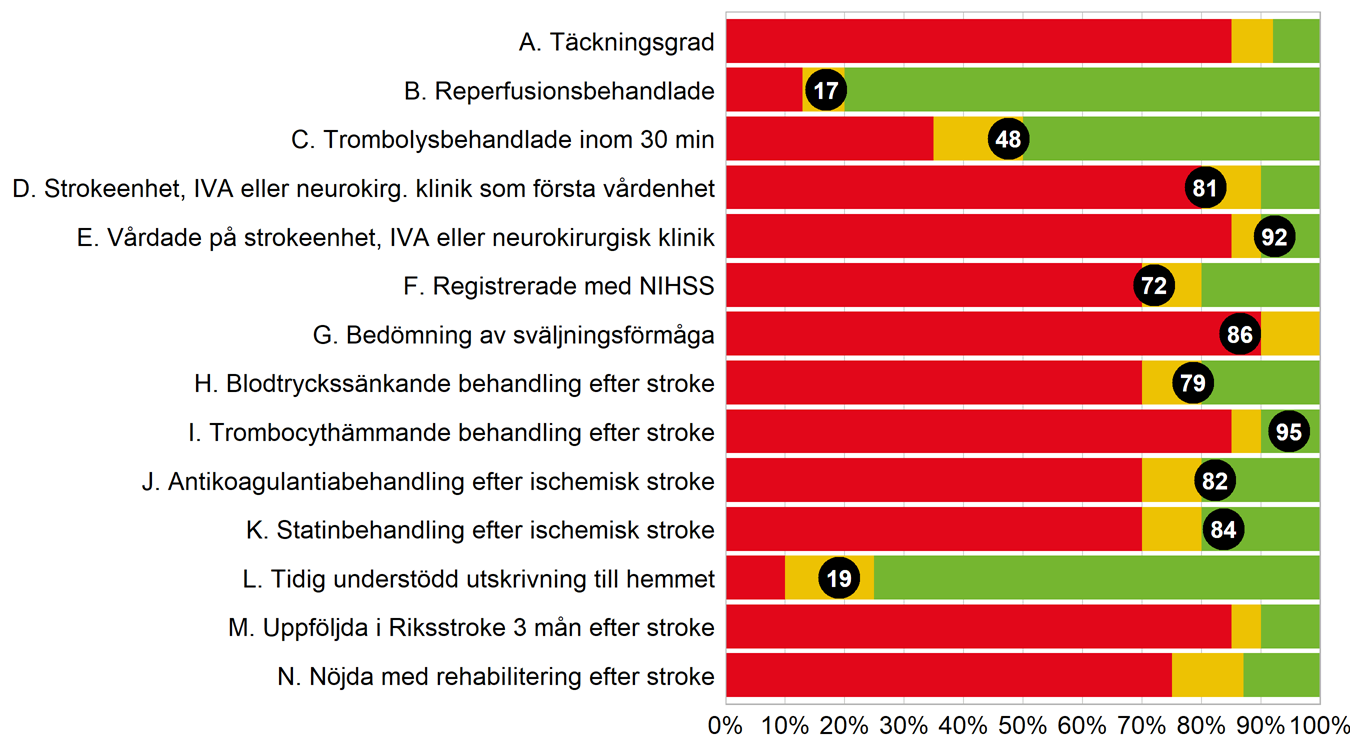 Stroke
TIA och stroke
Medelålder 
TIA: 73 år för män, 76 år för kvinnor (totalt 74 år)
Stroke: 73 år för män, 77 år för kvinnor (totalt 75 år)
Könsfördelning
TIA 52% män, 48% kvinnor
Stroke: 55% män, 45% kvinnor
Ankom med ambulans:
TIA: 56% (30-100%)
Stroke: 76% (71%-85%)
Riskfaktorer
TIA
16% tidigare stroke
18% tidigare TIA/amaurosis fugax
17% tidigare förmaksflimmer
3% nyupptäckt förmaksflimmer
19% diabetes, tidigare eller nyupptäckt
60% behandling mot hypertoni

9% rökare
Stroke
20% tidigare stroke


21% tidigare förmaksflimmer
7% nyupptäckt förmaksflimmer
24% diabetes, tidigare eller nyupptäckt
64% behandling mot hypertoni
11% ADL-beroende
13% rökare
NIHSS vid inkomst
NIHSS
Strokeenhet, första vårdenhet
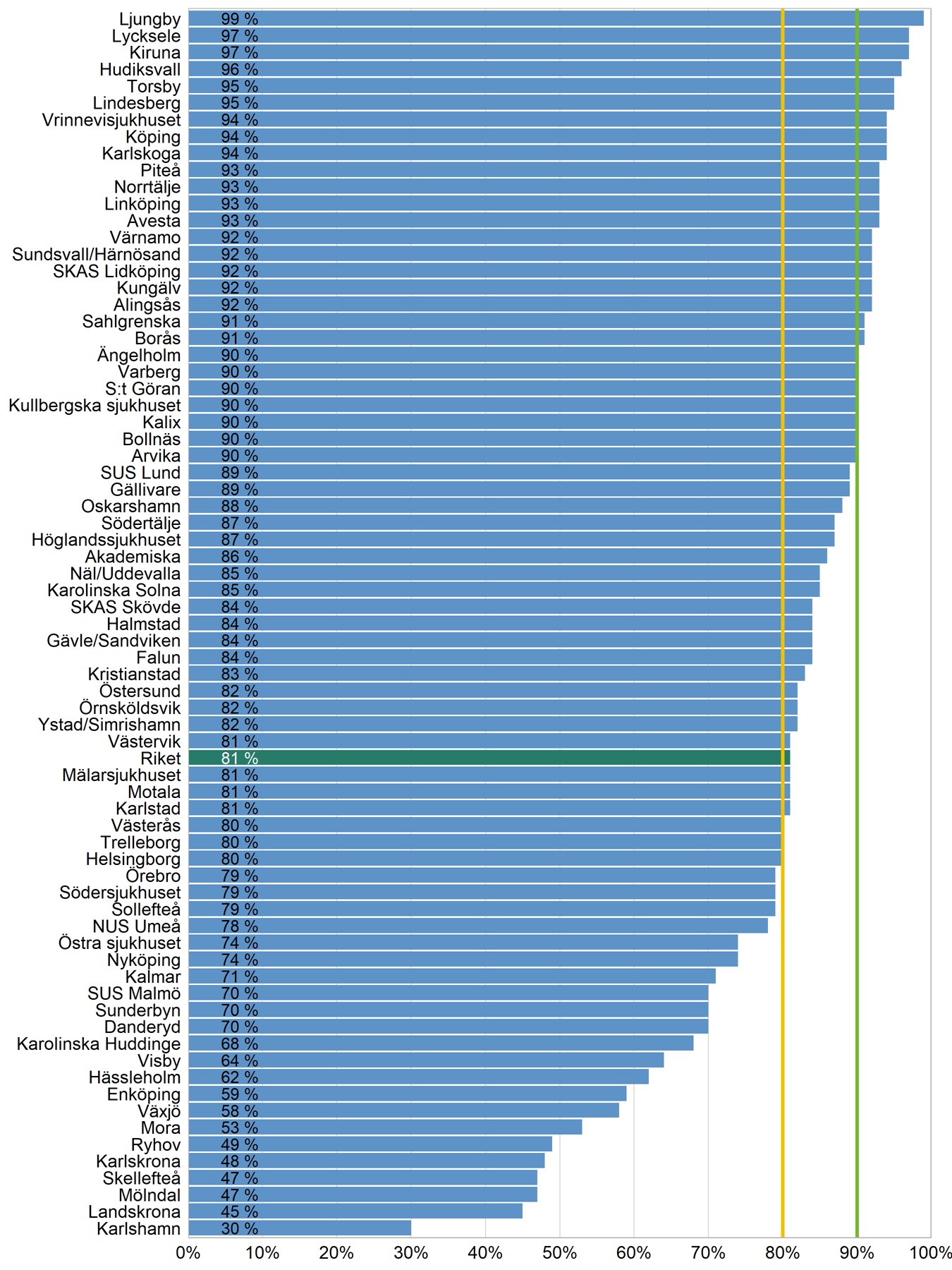 Stroke
TIA
Strokeenhetsvård någon gång, över tid för stroke
Bilddiagnostik
TIA
DT: 98%
Dtai: 50% (43% akut)


MR: 18%
MRai: 1%

UL halskärl: 40%
Stroke
DT: 98%
Dtai: 60% (52% akut) IS
               40%			  ICH
DTP: 14% IS
MR: 34%
MRai: 3%

UL halskärl: 27%
Reperfusionslarm
32-51%
Reperfusionsbehandling ischemisk stroke
17%
12-23%
Regional variation i reperfusion
Door-to-needle
NIHSS före och efter trombolys
84 TIA diagnos
Orsak till att inte ge trombolys
NIHSS, Trombektomi
Trombektomi, genomförda
Andel trombektomibehandlade av alla IS
Stroketyp
Antikoagulantiabehandling vid inskrivning, ICH
Reversering (PCC  eller *idarucizumab)
Undersökningar
TIA
Långtids-EKG vårdtid:
74% (6-98%)
Långtids-EKG plan:
12%
Stroke
Långtids-EKG vårdtid:
82% (35-98%)
Långtids-EKG plan:
5%
Läkemedelsbehandling TIA
Blodtryckssänkande
Statiner
Trombocythämmare
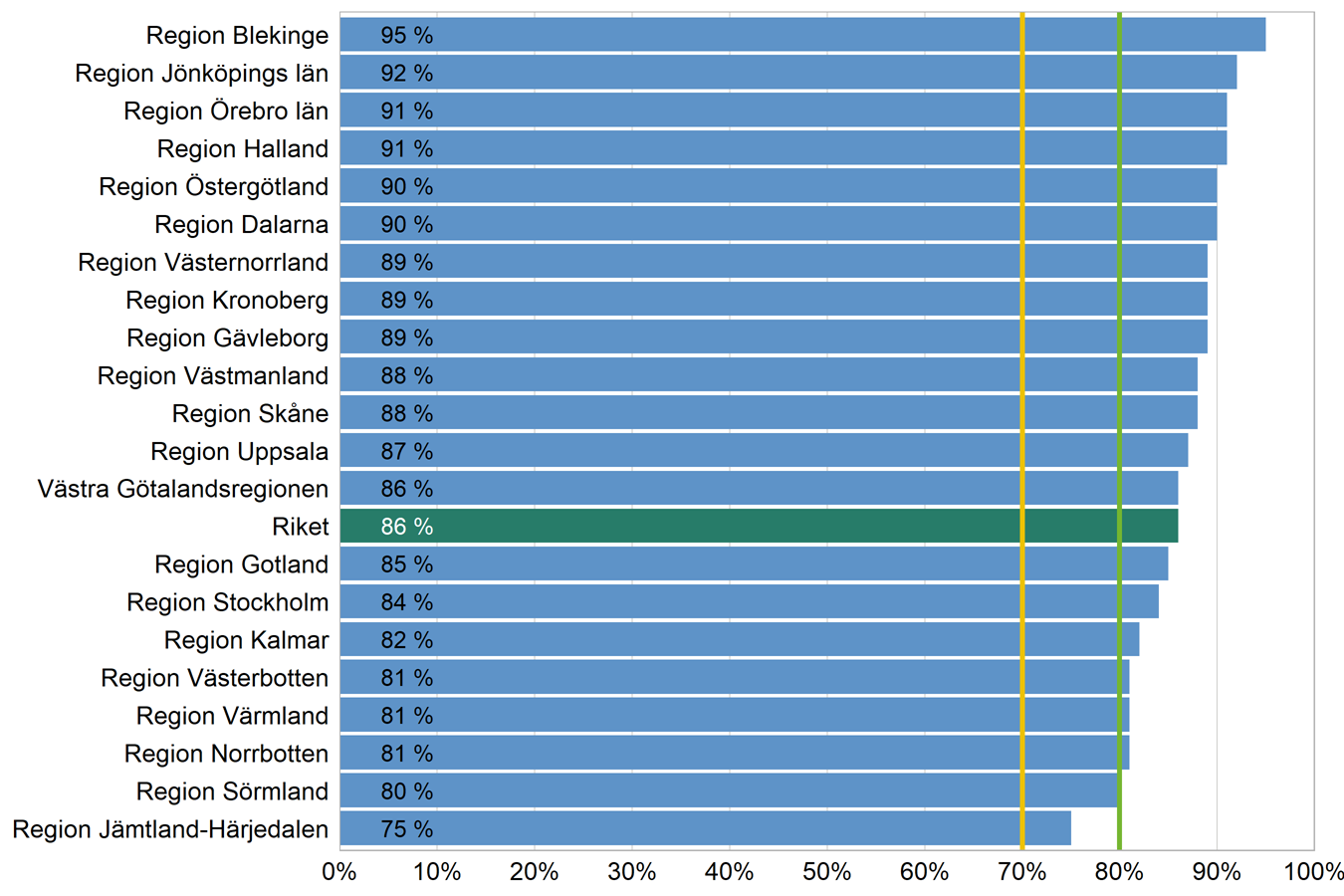 73%
86%
98%
Läkemedelsbehandling stroke
Blodtryckssänkande
Statiner
Trombocythämmare
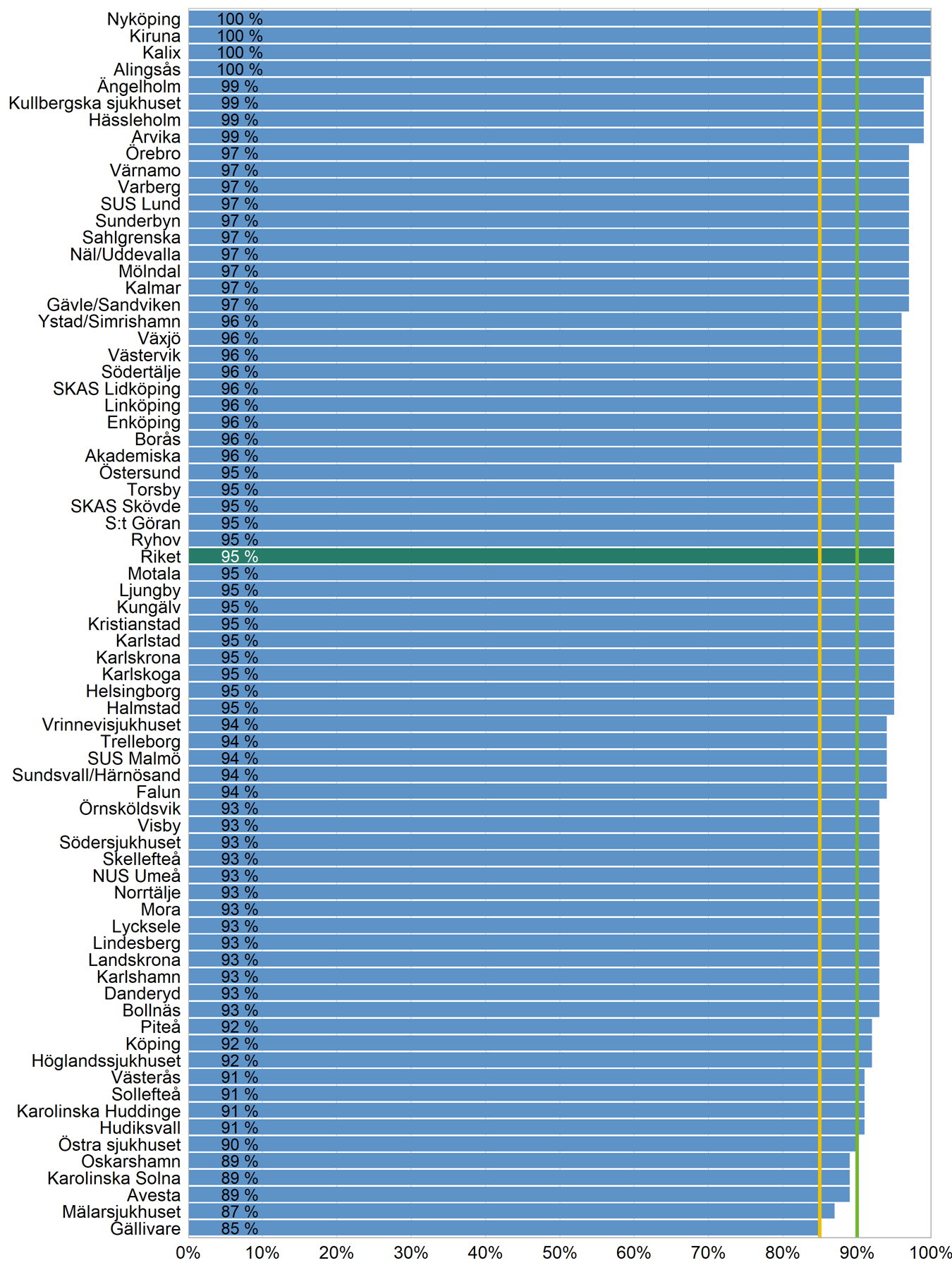 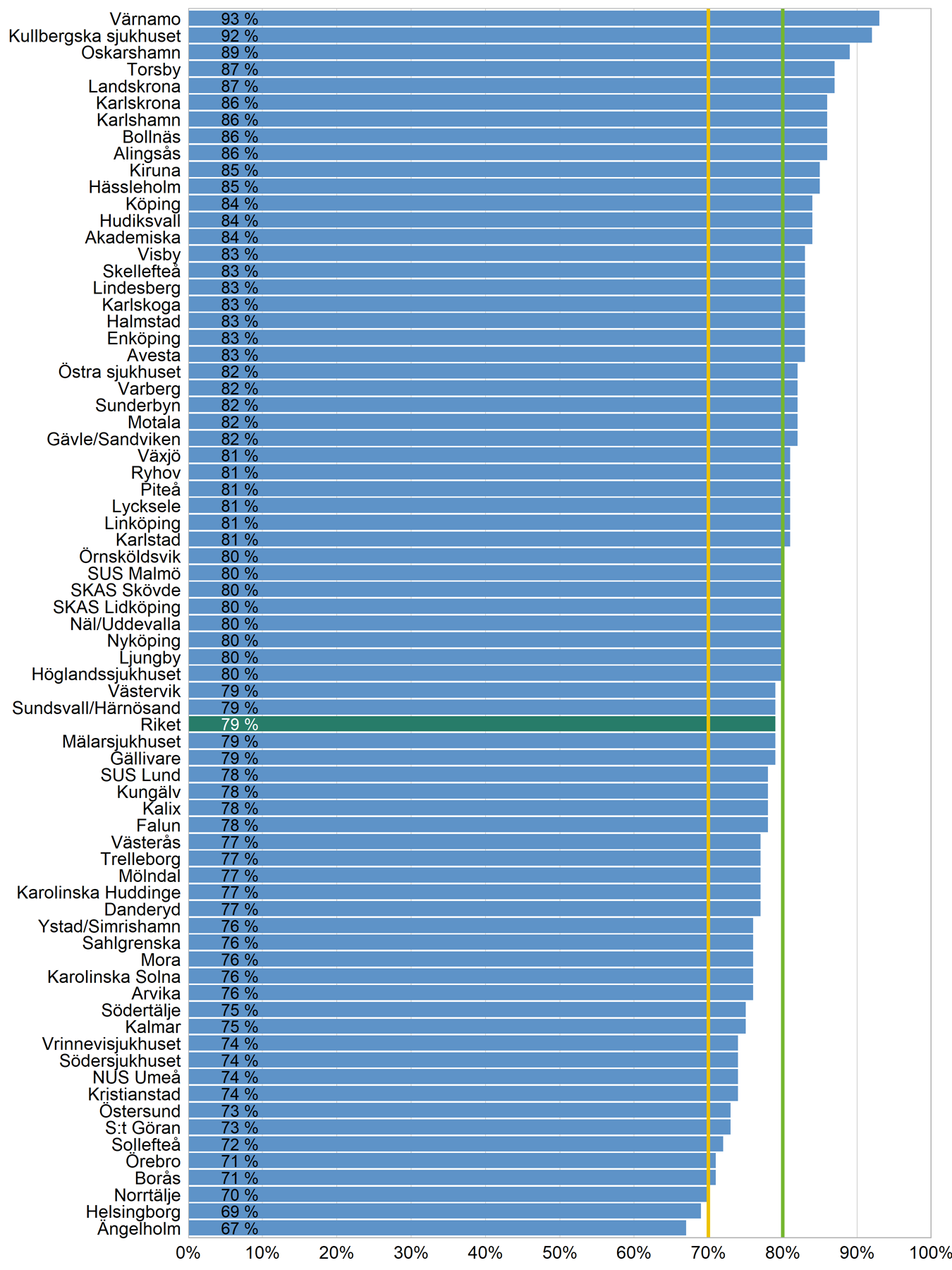 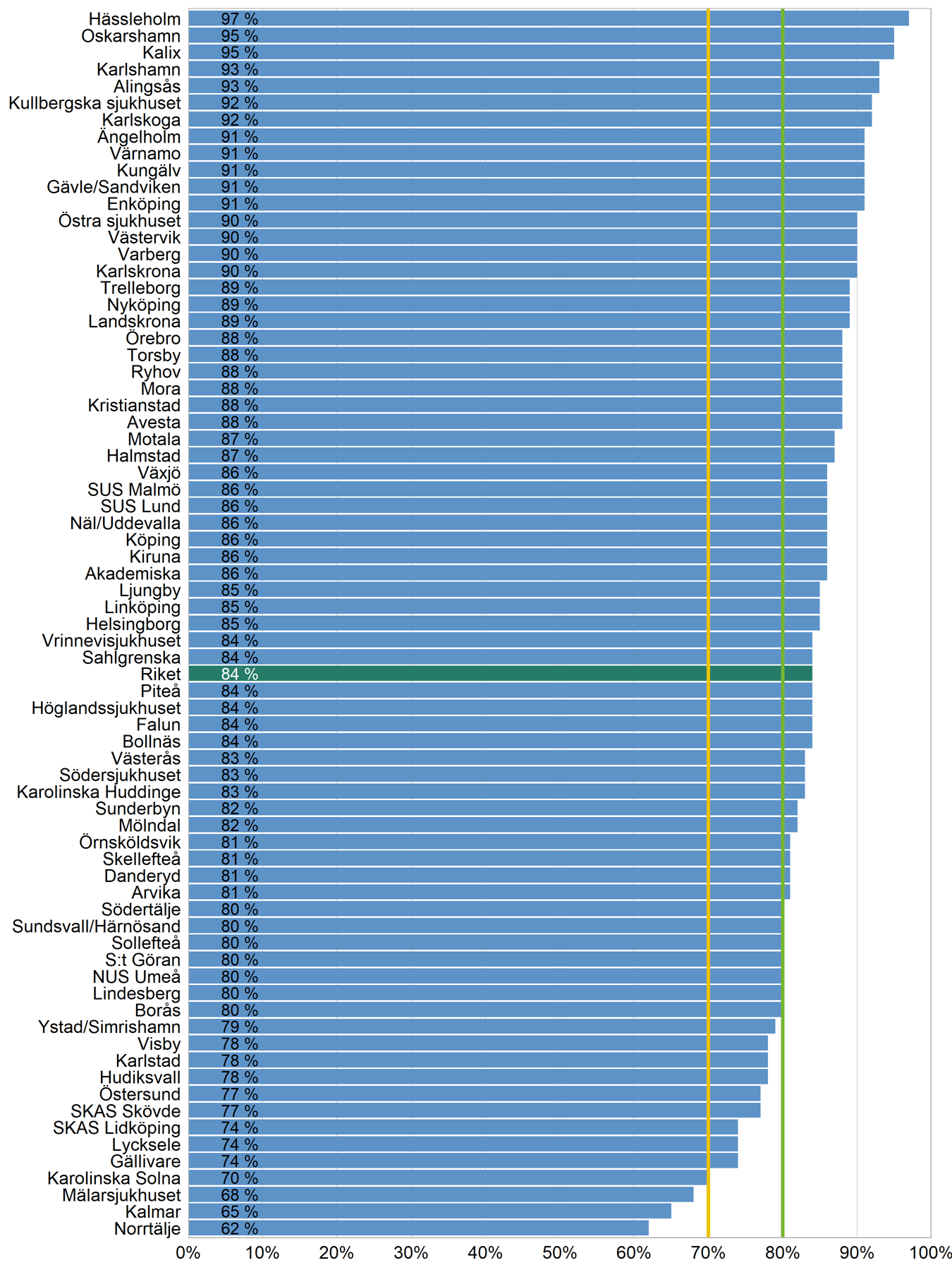 79%
84%
95%
Antikoagulantia vid ischemisk stroke
Antikoagulantia vid ischemisk stroke
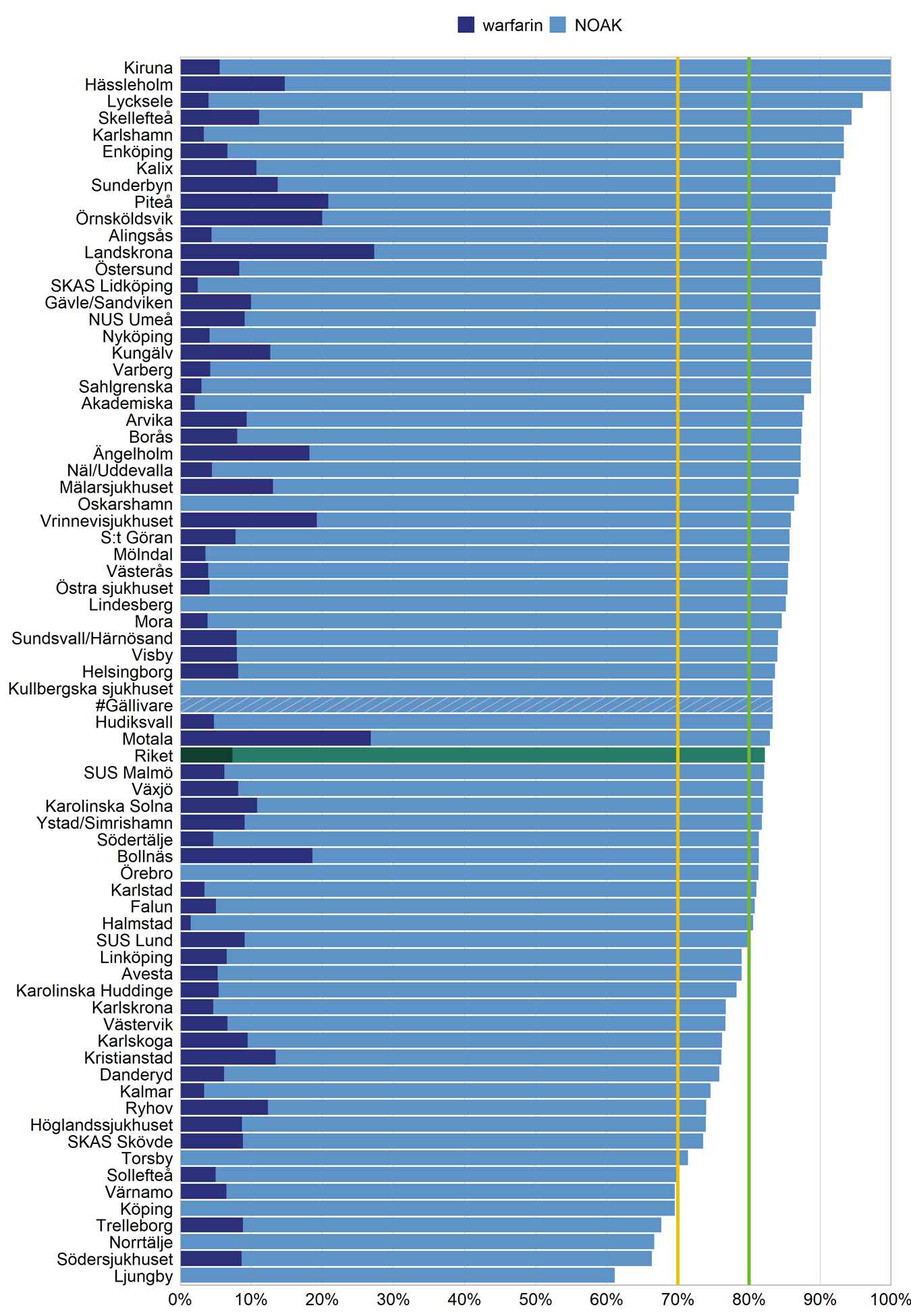 Antikoagulantia vid förmaksflimmer
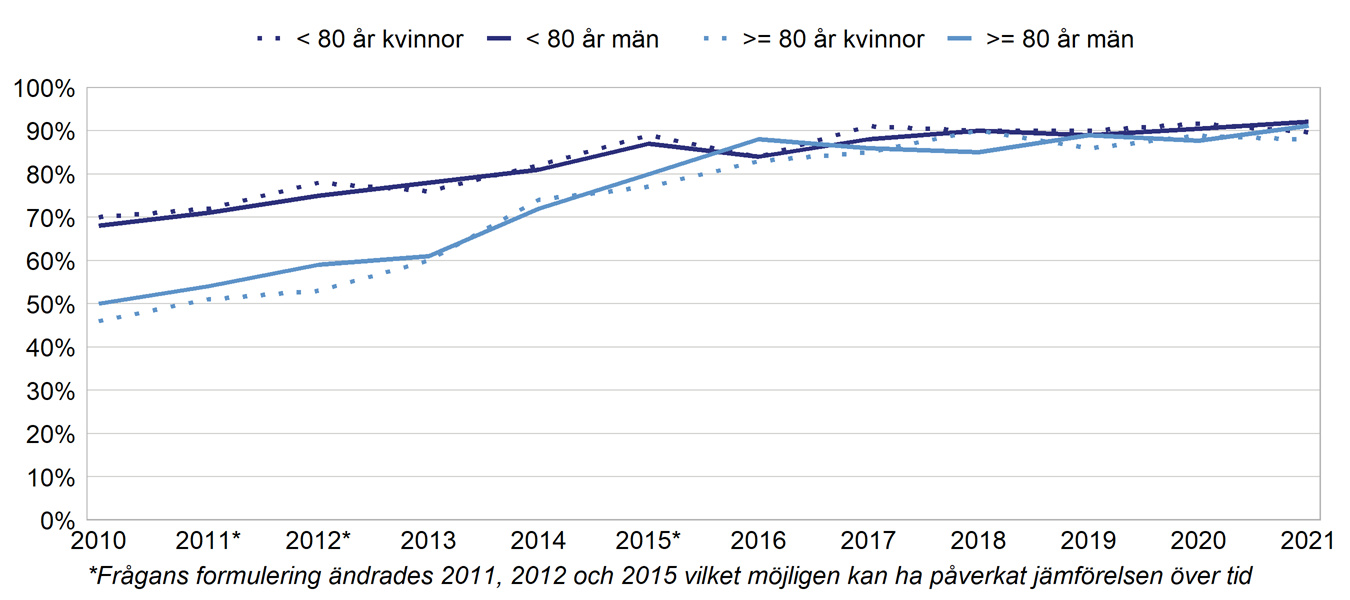 <80 år: 89%
>80 år: 91%
Bedömning av SG/FT, AT, L
TIA
Stroke
Sjukgymnast/fysio-terapeut: 61%
Arbetsterapeut: 58%

Logoped: 13%
Sjukgymnast/fysio-terapeut: 86%
Arbetsterapeut 86%
Ca 50% under första dygnet
Behandling 68%
Logoped 42% (18-95%)
Råd
TIA
Stroke
Rökstopp
9% rökare
56% information om rökstopp
Stor spridning 34%-100%
21% okänt
Bilkörning
51% av de med uppgift om körkort fått råd (0-90%)
Rökstopp
13% rökare
48% information om rökstopp
Stor spridning 32%-100%
32% okänt
Bilkörning
48% av de med uppgift om körkort fått råd
23% ej relevant
24% okänt
Uppföljning planerad
TIA
Stroke
95% (75-100%)
16 sjukhus <90%
95% (77-100%)
14 sjukhus <90%

SAH
75%
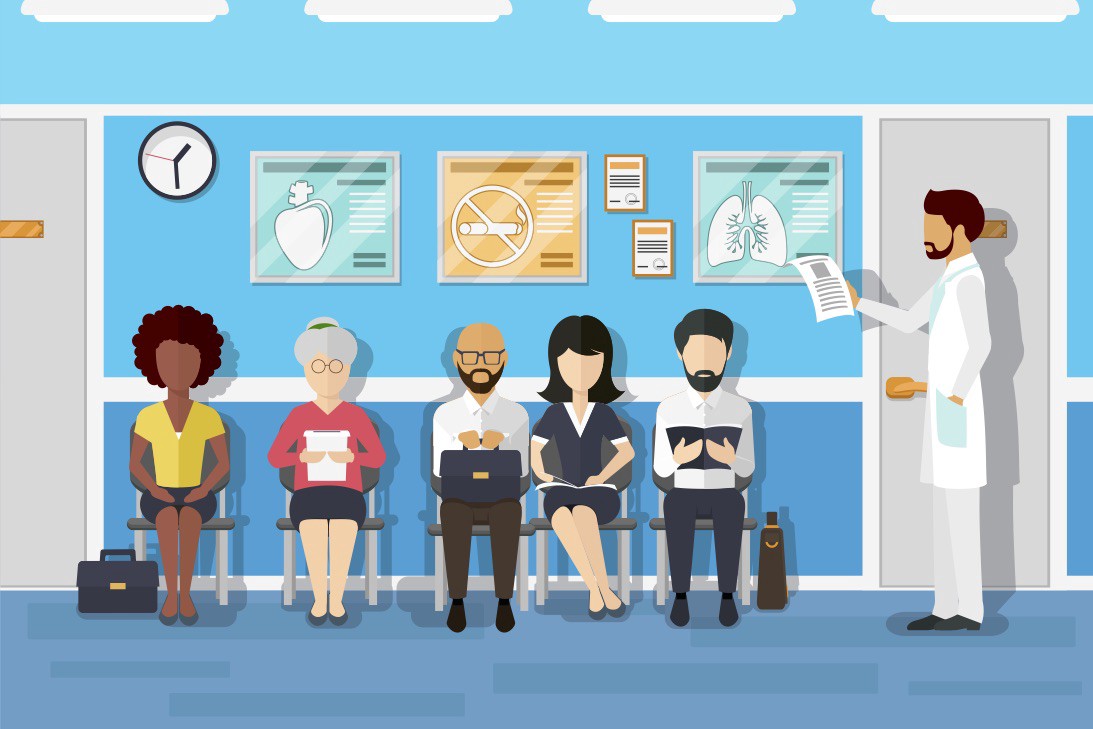 Hur går det?
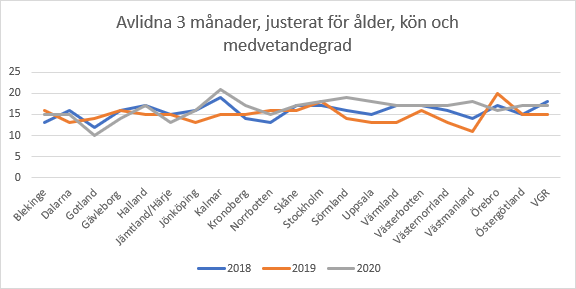 https://mkon.nu/stroketeamkongress_2022
Anmälan är öppen till 
Riksstrokes användardag 7 september Stroketeamkongress 8-9 september
Örebro


Early bird fram till 30 juni!
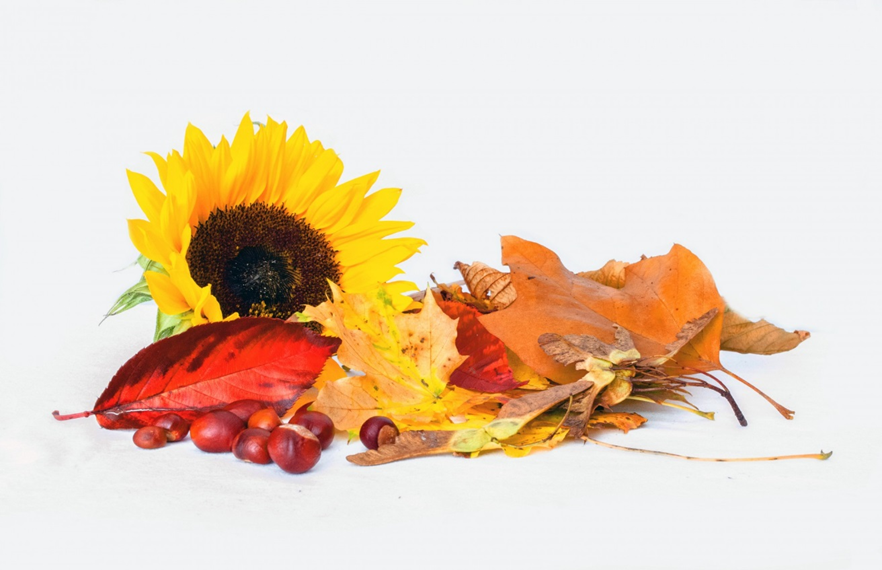 [Speaker Notes: Kontr er mejl om ni är anmälda sedan tidigare]
Sommarstängt på kansliet
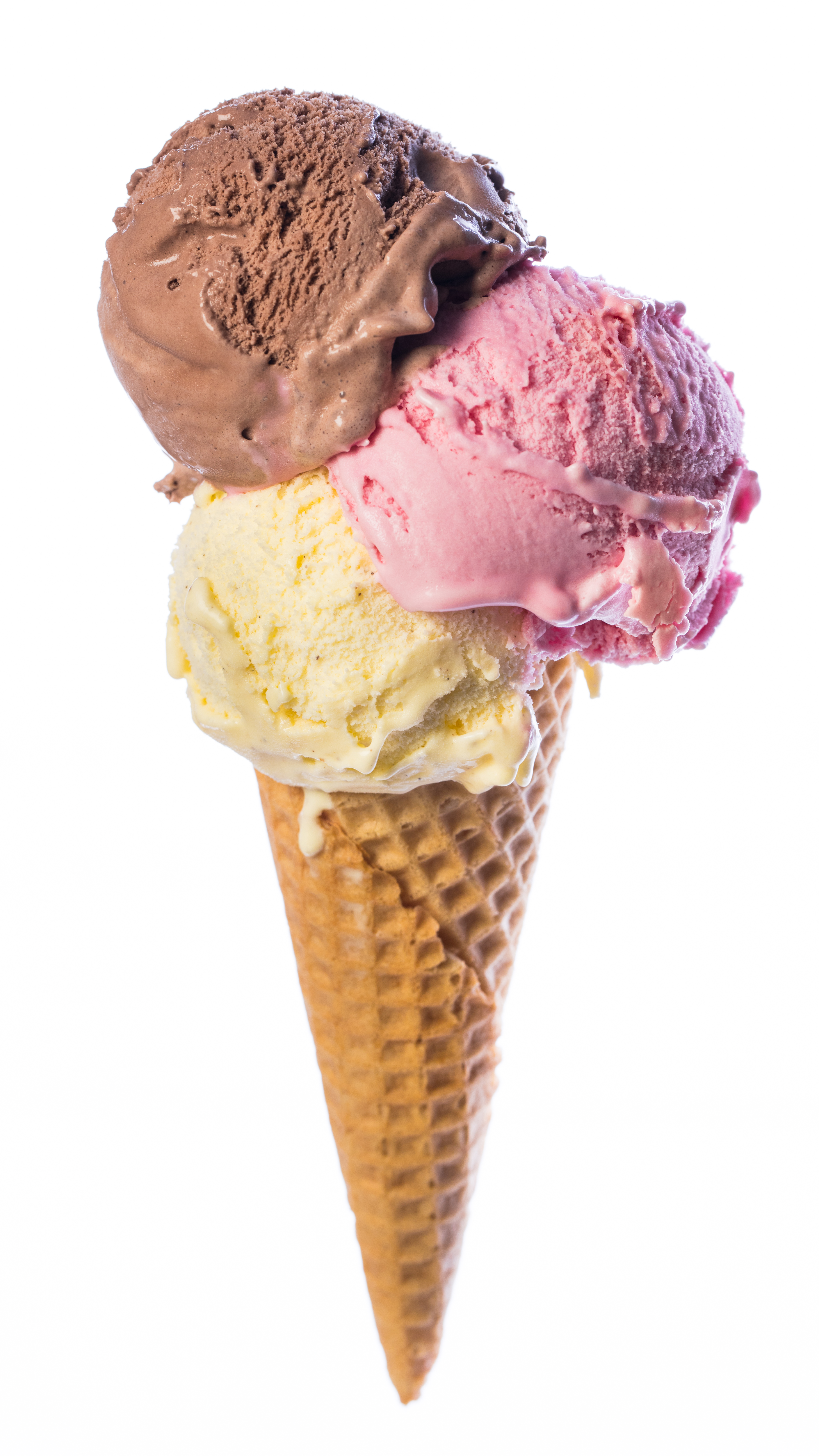 6 juli-26 juli
Begränsad verksamhet 27 juni-5 juli, 27 juli-5 augusti
Registreringar under pandemin